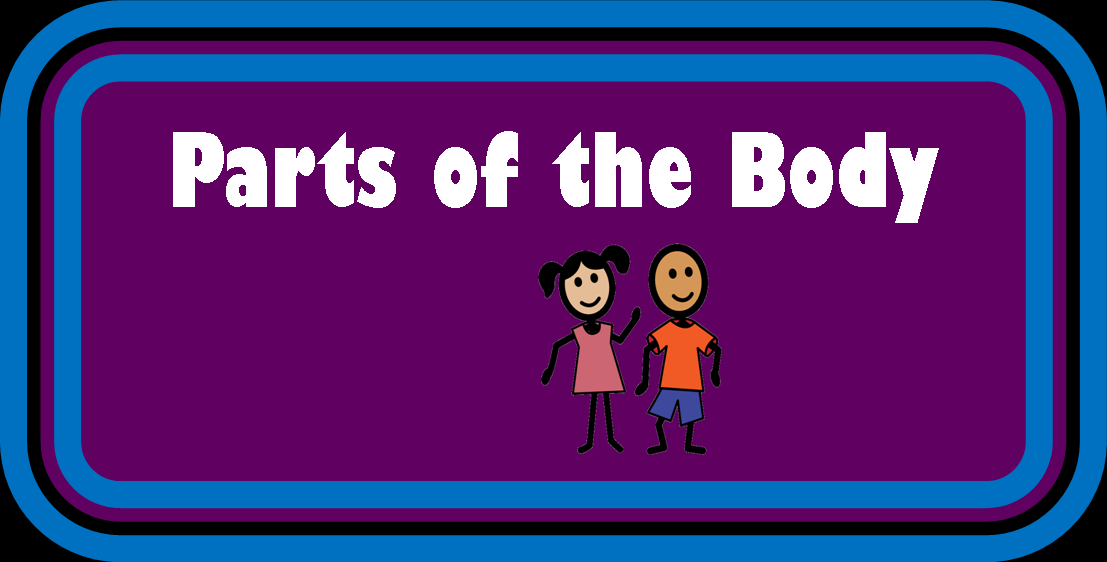 Body 
Parts 
Quiz
Автор:
Ольга Михайловна Степанова
учитель английского языка 
МБОУ «Чадукасинская ООШ» 
Красноармейского района 
Чувашской Республики

2014
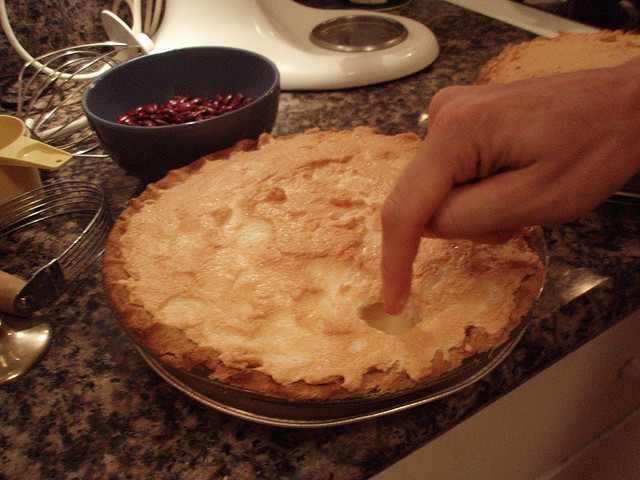 To have a finger in every pie
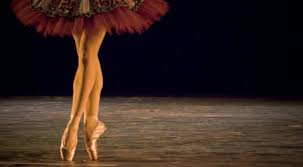 To be on one’s toes
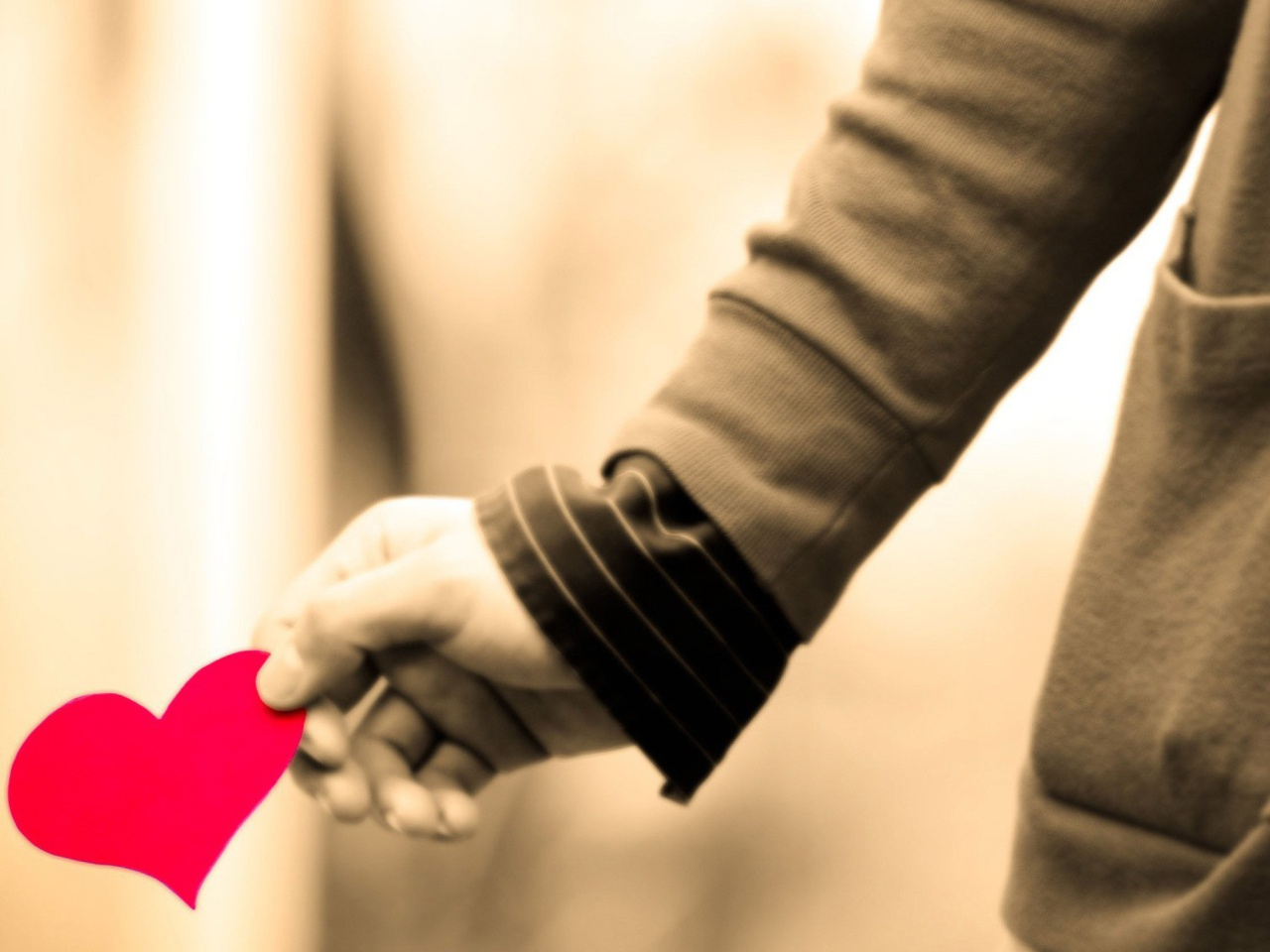 To set one’s heart 
on smth
.
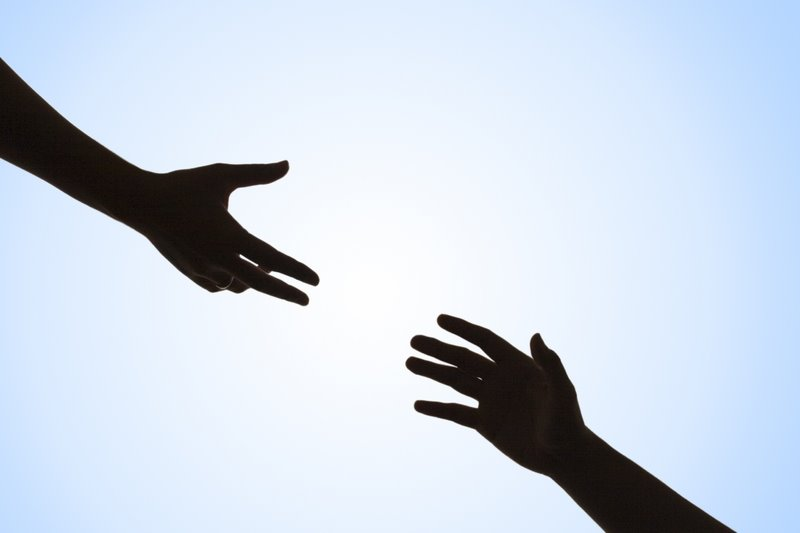 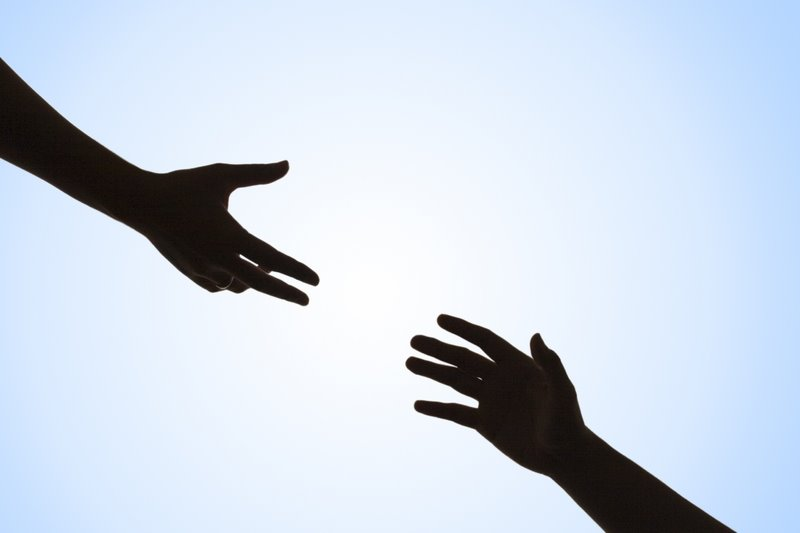 To give a hand
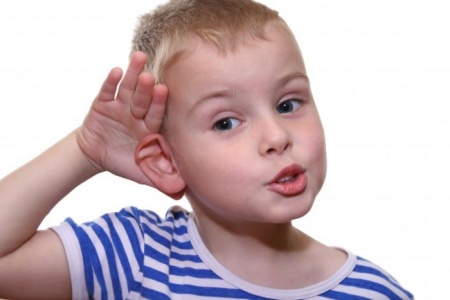 To be all ears
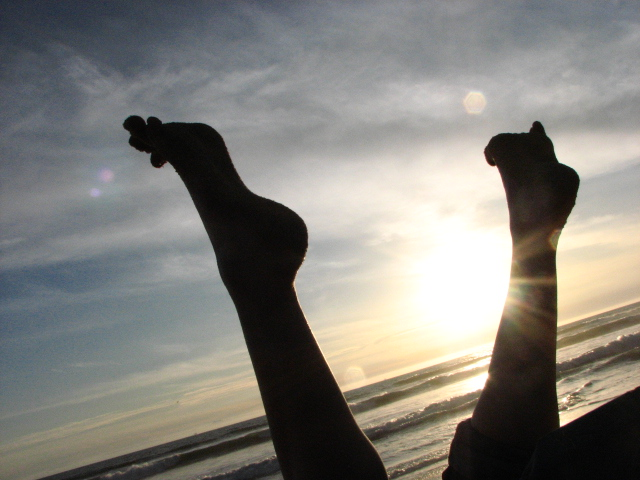 To put one’s feet up
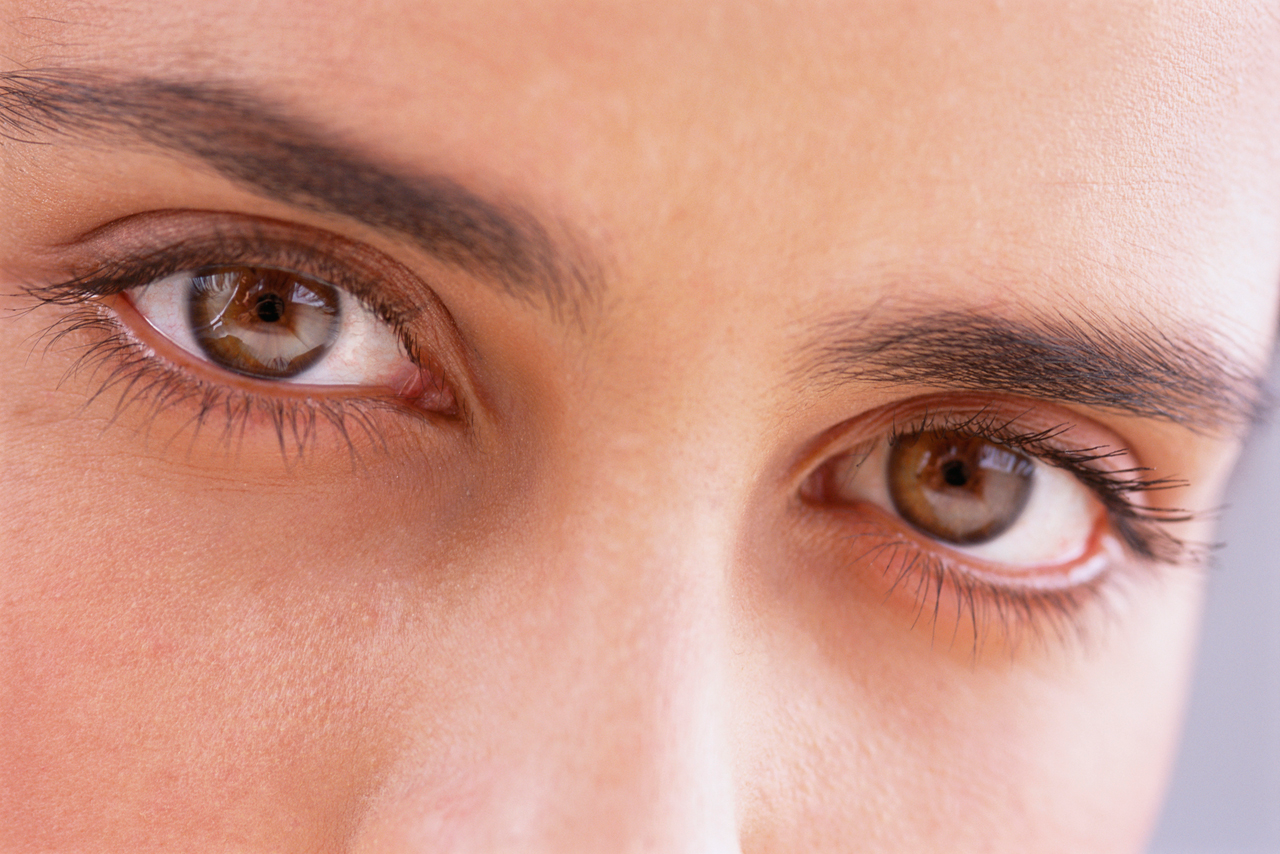 only have eyes for somebody/something
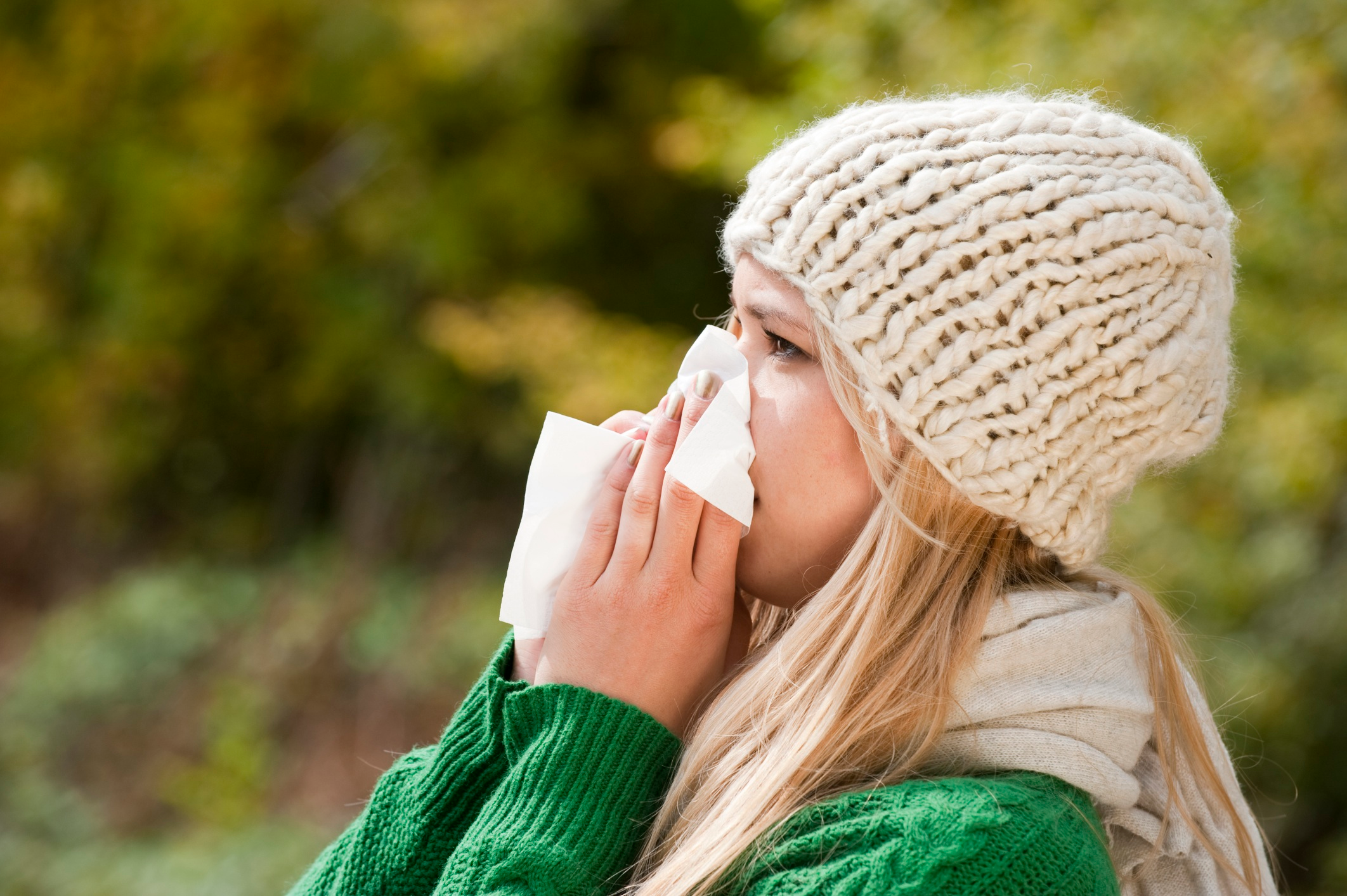 keep your nose clean
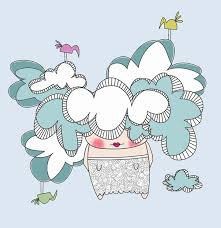 To have ones’ head in the clouds
Sources
https://lh4.ggpht.com/W--i5j_feaQHhs6dVF6kueyyET_VPTs7vHUcwyf-h8VJpCHWGsDyxEOaiXL5VZKkZ_nvTw=s114
https://lh3.ggpht.com/FiR5XRyxWBCs7VVYCpZJ52S8sQDZ-JxlCBN4om0LvM7-2NCfeDQFmUV6lF_09SKrTlmU=s155
https://lh3.ggpht.com/rqYK8OwRUMvlXEucmO1hsxPaHPj5ZQBJHPNsXUBnPwXXjz5z32Xdpm09Vorteg0Uqp1LCA=s114
https://lh6.ggpht.com/FAEQOSGuiHBwy5MEJxwHVqCKgRsFyQcOv2RzaUQMy2BN5mcIoM7RTwN9IDyRXh55eEIjbQ=s128
https://lh3.ggpht.com/1WhpJIr0n89sJd5Mfx-RaKyNPnVk6xZV18FyflWOBfCYDjYIPPfFcEKLx9OZl4XpU0eq=s113
https://lh5.ggpht.com/fq1KkE1LP5YkT9ZfVVhOVcoNnIjeqEvvRRFnNwIEnwe_B6j2gR7LO0VsWAUjGBOfODMpjQ=s127
https://lh4.ggpht.com/E6gtiz2SfbC5UnQF0R60L8t9OxYLMOnkApkYl47agQOboCXpCDHR1ZH3TYzo1pCaXRcQ=s114
https://lh6.ggpht.com/I2uxjKapIGB5MLWVZKanMcpKAnOJqhOFxSvOlIdL8s39XO2EVk4C_aIGJaSXfZ3upNpOvQ=s85
http://www.wherewoman.ru/uploads/posts/2013-09/1380450280_hearing2.jpg